Regional tropical OSSE/OSE system
“OSSE team” 
Altug Aksoy, Bachir Annane, Lisa Bucci, Javier Delgado, Xueing Zhang,   Tomislava  Vukicevic and Robert Atlas
2/22/13
OSSE/OSE system components
Forecast model
HWRF
Synchronized research and operational version
Data Assimilation options
GSI (Gridpoint Statistical Interpolation )
NOAA operational applied with HWRF
EnKF (Enseble Kalman Filter)
 HEDAS (HWRF EnKF Data Assimilation developed at AOML)
 GFS-EnKF  developed at ESRL/NOAA;  operational hybrid DA
Hybrid EnKF-GSI 
 Configured for OSSE/OSE at AOML 
Global model data 
GFS (nature or real)
Observations
Simulated satellite, conventional and airborne
For OSEs experimental and operational  actual observations
2/22/13
Main HWRF Functionalities
Moving Nest
 Starting point at mass points
 Aligning at mass points
 Mediate domain follows the inner most domain
 Nest following centroid MSLP minima
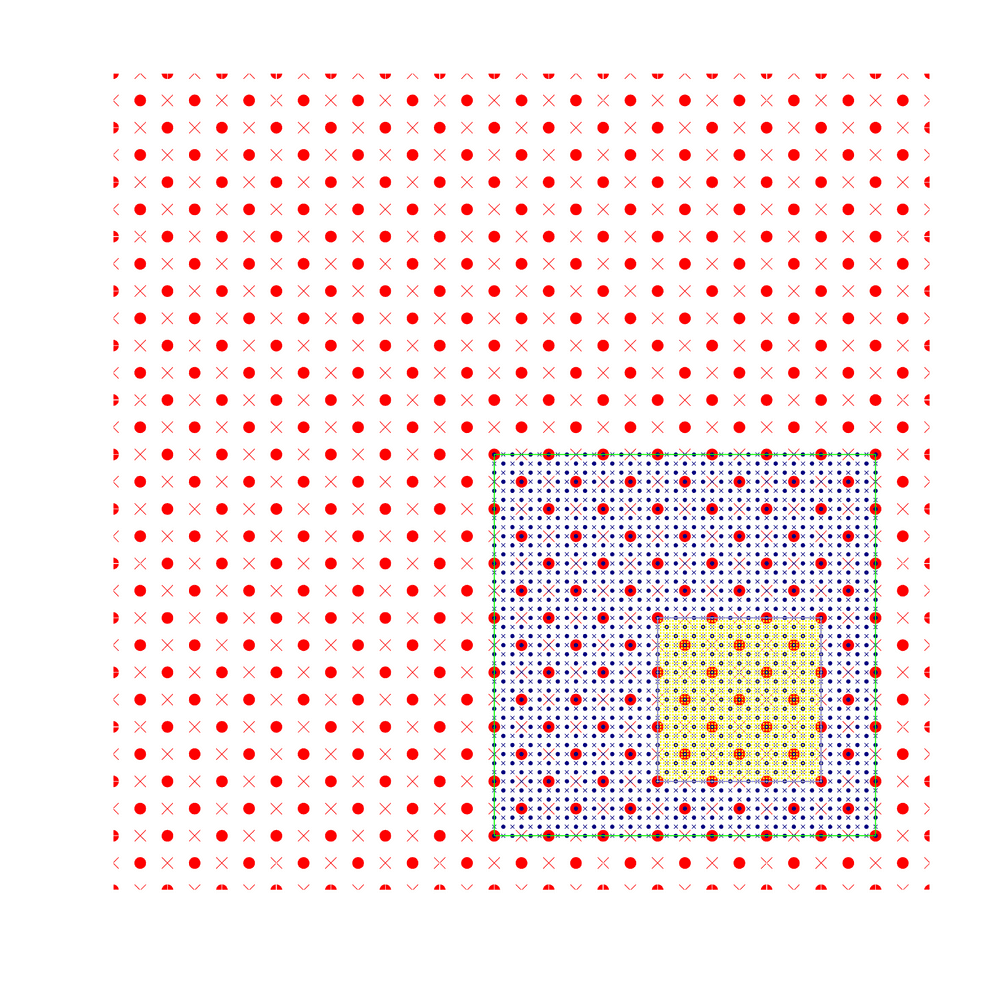 Model
 Real and idealized case framework
 Flexible physics configuration
 Nest Initialization
 GSI
Ongoing Developments
 Hybrid DA
 Multiple moving nests
 Repository version and public release
• Mass points ×  Wind points
Research and operational communities share common repository and directly work together under HFIP
2/22/13
X. Zhang
Current Model Configurations
2/22/13
X. Zhang
AOML’s regional OSSE system flow chart
I/O Interface 1
GFS-HWRF pre-processor for LBCs
Tropical Cyclone forecast  products
HWRF
forecast
Ensemble member
HWRF  IC 
From  GSI, EnKF or hybrid
I/O Interface 2
GSI-EnKF
GSI
EnKF
I/O Interface 3
Simulated observations  to GSI 
(Hyperspectral “AIRS” from  CIMSS)
2/22/13
Assimilation of geo-hyperspectral “AIRS”
Observations simulated at CIMSS using regional nature run (WRF-ARW) 
Resolution
Temporal  0.5 h 
Spatial 27/9/3/1 km  (model grids)
TC core region on finest model grid 
All-sky (cloudy and clear) radiances
2/22/13
WRF-ARW nature run Dave Nolan (RSMAS/UM)
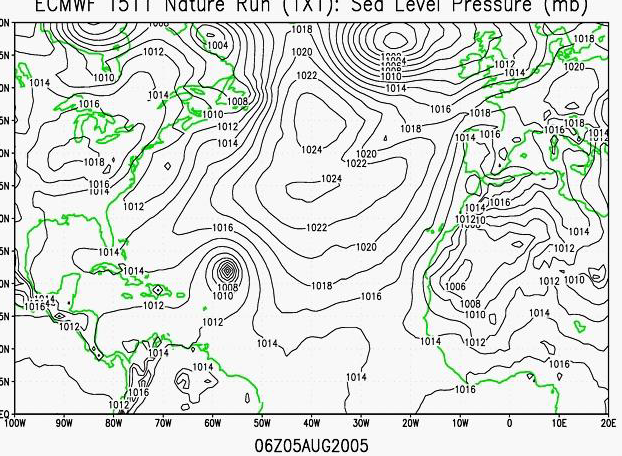 RI
genesis
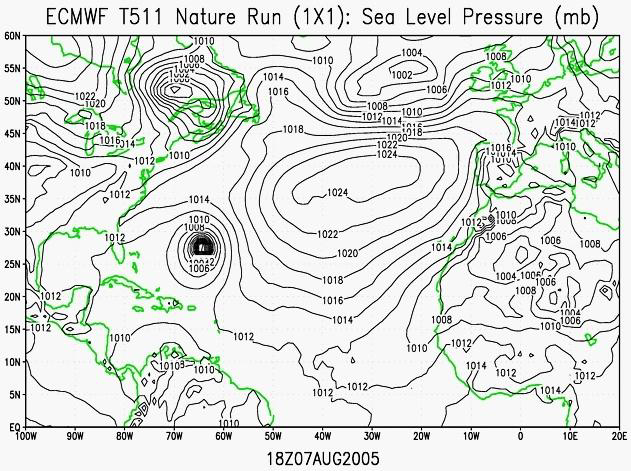 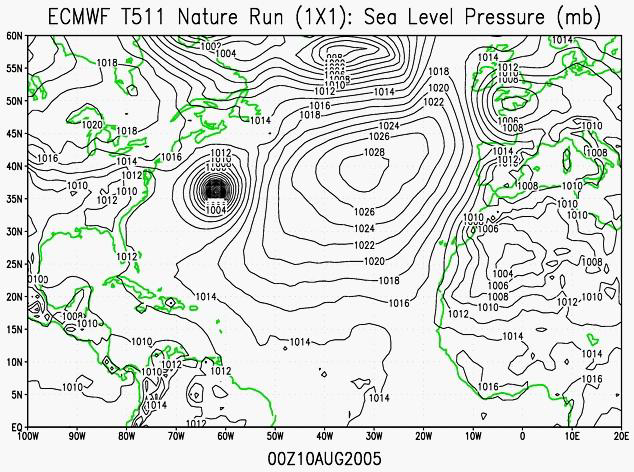 recurving
mature
2/22/13
Example of assimilation results using GSI
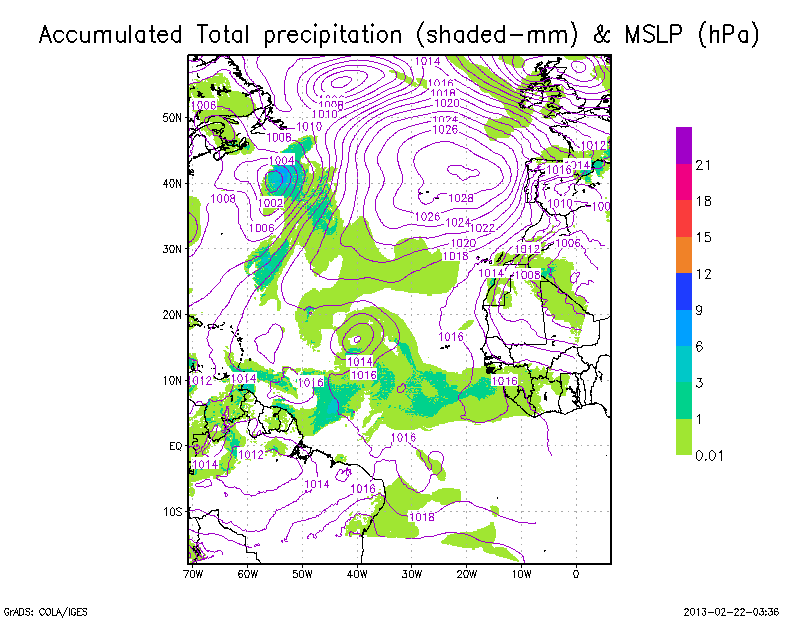 ASSIMILATED “geo-AIRS” clear only
NO ASSIMILATION
2/22/13
Example of assimilation results using GSI
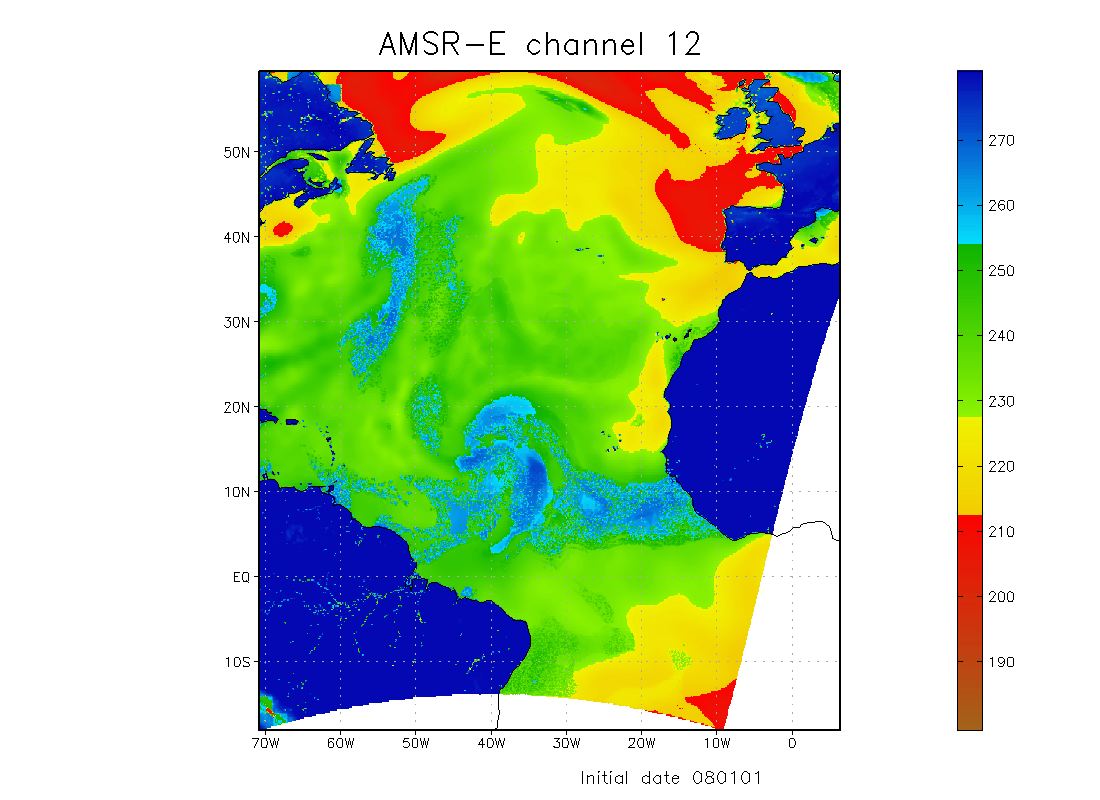 Image  AMSRE 8 Ghz
ASSIMILATED “geo-AIRS” clear only
Image AMSRE 89Ghz
NO ASSIMILATION
2/22/13
Impact in forecast
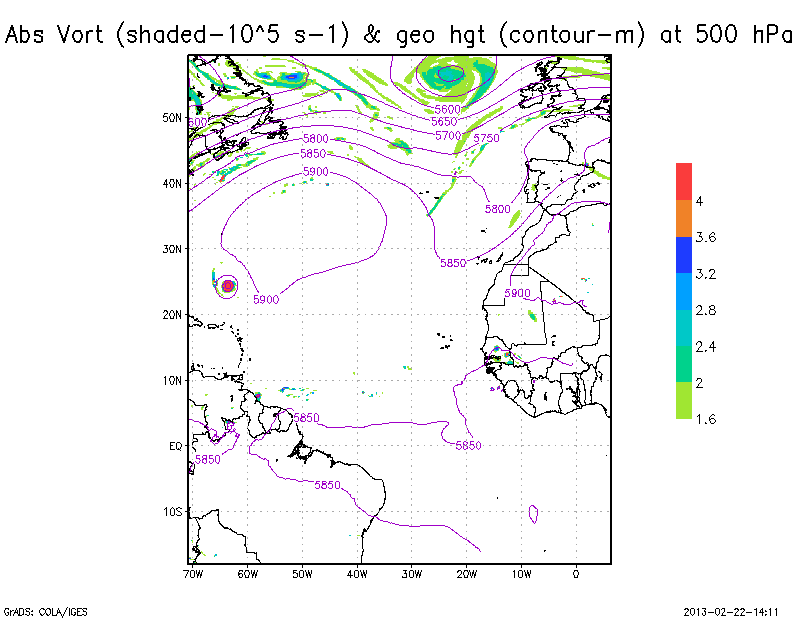 MSLP forecast
WITH ASSIMILATION
MSLP forecast
NO ASSIMILATION
2/22/13